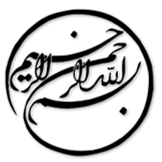 رابطه تماس با آفت‌کش‌های پیرتروئید در دوران بارداری و کودکی با ظهور صفات ADHD در سن مدرسه
دانشجو:
استاد:
سال تحصیلی:
نام درس:
فصل اول: مقدمه

در پژوهشی از کشور آمریکا، 3-فنوکسی بنزوئیک اسید (3-PBA) یعنی متابولیت اصلی موجود در 20 حشره­کش پیرتروئید مصنوعی، در بیش از 70 درصد نمونه­های ادرار جمع­آوری­شده شناسایی شد. اگرچه سموم پیرتروئید در مقایسه با سموم ارگانوفسفره­ فراریت و سمیت پایینی در میان پستانداران از خود نشان می­دهند، اما توانایی عبور از سد خونی مغزی را در هر دو دوره قبل و پس از تولد دارند. با این وجود، تحقیقات اندکی در خصوص رابطه میان پیرتروئیدها و علائم ADHD در انسان وجود دارد.
1/18
فصل اول
مقدمه
1
مطالعات مقطعی بر روی کودکان نتایج متناقضی را به همراه داشته است، چرا که برخی از آنان نشانگر رابطه مثبت بین قرار گرفتن در معرض پیرتروئیدها و علائم ADHD بوده، و برخی نیز هیچ ارتباطی میان این دو  نشان نمی­دهند. و همچنین هیچ مطالعه ای تاکنون به طور همزمان سمیت عصبی قرار گرفتن در معرض 3-PBA در بازه سنی قبل و بعد از تولد را بررسی نکرده است. هدف از انجام این پژوهش بررسی رابطه بین قرار گرفتن در معرض پیرتروئیدها در دوره­های زمانی مختلف و ظهور علائم ADHD در کودکان در سن مدرسه می­باشد.
2/18
فصل اول
مقدمه
1
فصل دوم: روش ها

پژوهش پیش رو یعنی پژوهش بر پایه داده‌های محیطی و رشد کودکان (EDC) استوار گردیده است، و پژوهشی گروهی و آینده‌نگر می­باشد که برای بررسی رابطه بین مواجهه‌های محیطی قبل از تولد و پس از تولد و همچنین رشد فیزیکی/شناختی طراحی گردیده است. شرکت­کنندگان این پژوهش از بین شرکت­کنندگان پژوهشی پیشین انتخاب شده­اند. در مجموع 726 جفت مادر-کودک در مطالعه EDC ثبت نام نموده و در پیگیری این پژوهش نیز شرکت کردند. این کودکان از سال 2012 تا 2019 هر دو سال یکبار پیگیری شدند. در مجموع 425 کودک در سن 2 سالگی، 645 کودک در سن 4 سالگی، 574 کودک در سن 6 سالگی و 525 کودک در سن 8 سالگی تحت پیگیری قرار گرفتند. نمرات IQ کودکان یک بار در سن 6 سالگی با استفاده از مقیاس هوش وکسلر کودکان و همچنین، نمرات IQ مادران با استفاده از مقیاس هوش بزرگسالان کره­ای وکسلر ارزیابی شدند.
3/18
فصل دوم
روش ها
2
1
لطفا توجه داشته باشيد
که اين فايل تنها بخشی از محصول بوده و صرفا جهت معرفی محصول ميباشد
برای خريداری و دانلود فايل کامل مقاله به زبان فارسی
با فرمت پاورپوينت (با قابليت ويرايش(
اينجا کليک نماييد.
فروشگاه اينترنتی ايران عرضه www.iranarze.ir
5
4
3
2
1